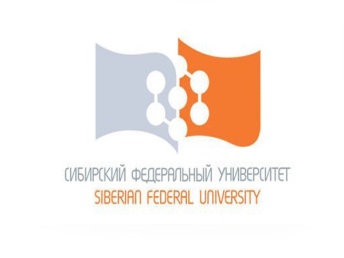 СИБИРСКИЙ ФЕДЕРАЛЬНЫЙ УНИВЕРСИТЕТ
Студенческий санаторий-профилакторий
площадка №3.
Дорогие друзья!Если Вы обучаетесь в СФУ на дневном отделении на бюджетной основе, приглашаем вас на оздоровление в наш профилакторий, который находится  по адресу переулок Вузовский, 6 «д», общежитие № 28, 1 этаж. После комплекса лечебно-профилактических мероприятий мы гарантируем вам отличный эффект оздоровления, прилив жизненных сил.
Что нужно, чтобы попасть в профилакторий студенту бесплатно? Написать заявление и получить путевку в Студенческом профкоме (переулок Вузовский, 8), тел. 206-39-06.Прийти в профилакторий и зарегистрироваться.Прийти на прием  к врачу- терапевту ( с 9.00 до 18.00) в профилакторий  и далее записаться на назначенные процедуры.При себе иметь : Паспорт, Полис ОМС, Флюорографическое исследование лёгких.
МЫ ПРЕДЛАГАЕМ СЛЕДУЮЩИЙ КОМПЛЕКС МЕДИЦИНСКИХ УСЛУГ (при наличии медицинских показаний)
Проведение сеансов оздоровления и релаксации  в уютном помещении «солевой пещеры».
В Вашем распоряжении современный и безопасный солярий.
Предлагаем проведение сеансов классического ручного массажа.
По назначению врача-терапевта, с целью оздоровления, отдыхающие бесплатно обеспечиваются лекарственными препаратами.
Приглашаем Вас на сеансы механического массажа на массажных креслах и массажной кровати «Нуга-Бест».
Для профилактики простудных заболеваний и переутомления в нашем профилактории проводится аэрофитотерапия с аромамаслами и ингаляции с лекарственными препаратами.
Предлагаем получить сеансы подводного душа-массажа в профессиональной водолечебной ванне «Гольфстрим».
Мини-сауна «Кедровая бочка» обладает антистрессовым эффектом, снижает массу тела. Используется для оздоровления, закаливания и профилактики заболеваний.
Особой гордостью нашего профилактория является кабинет физиотерапии, в котором применяются разнообразные методики оздоровления.
ЖДЁМ ВАС НА ОЗДОРОВЛЕНИЕ И ПРОФИЛАКТИЧЕСКОЕ ЛЕЧЕНИЕ.